Exporting Marc Data from Alma
Via MarcEdit and then
Into an Excel spreadsheet
Purpose
If you need to export data from a bibliographic, holdings or item record into a spreadsheet.
In Alma you can export a set of records in Marc format, then open the .mrc file in MarcEdit (http://marcedit.reeset.net/) which has an export function. You can export specific fields and subfields from the Marc record.
The goal of this procedure is to replicate Millennium’s Create List and Export function where you create a list of records and export specific fields into a comma separated text file which can then be imported into Excel.
In Excel you can view and compare specific Marc fields or use the spreadsheet as a list of records to work on.
Why must I Use alma and MarcEdit to export data into a spreadsheet?
[Speaker Notes: Because Alma has limitations.]
Alternative 1: Alma sets Record Export
In Alma you can save search results into a set, then when you are viewing the members/results of the set you can export the set directly into an Excel spreadsheet. 
However, you cannot select the fields to export and the included data is random and not useful. For example the export does not include MMS ID or oclc # and includes two columns for title.
The functionality to choose which fields are exported into the spreadsheet is planned by Exlibris. http://ideas.exlibrisgroup.com/forums/308173-alma/suggestions/11018811-pick-the-fields-that-can-be-exported-to-excel-in-a
[Speaker Notes: Summary: robust search, weak export]
Alternative 1: screenshot
Alternative 2: Analytics
In Alma Analytics you can choose which fields in a bib, holdings and item record are exported into Excel. For example you can select MMS ID, barcode, and call #.
However, Analytics is limited in its ability to search. You can only search by the indexes provided by Alma and it only allows for 5 local parameters (9xx) fields. 
In Alma search I can search by cataloger’s initials (Marc 974) but I cannot do a similar search in Analytics unless 974 is assigned as 1 of the 5 local parameters. The same situation applies to local collection title (973) and local internal note (965).
[Speaker Notes: Summary: limited search, robust export]
Alternative 2: available search criteria
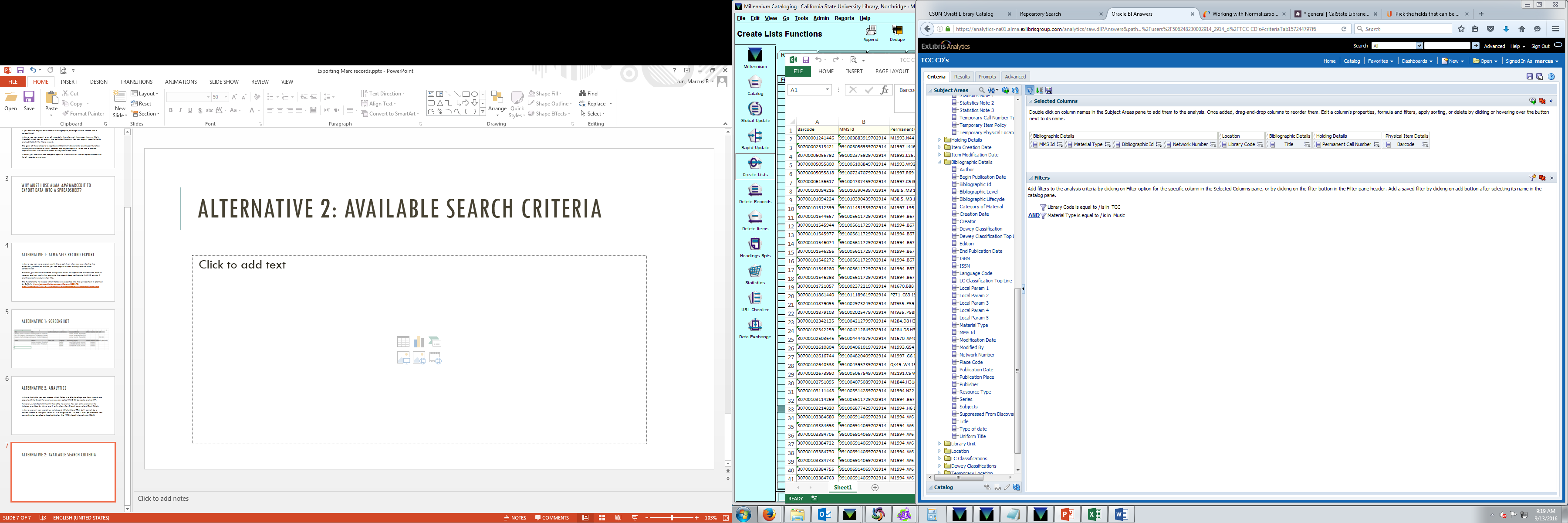 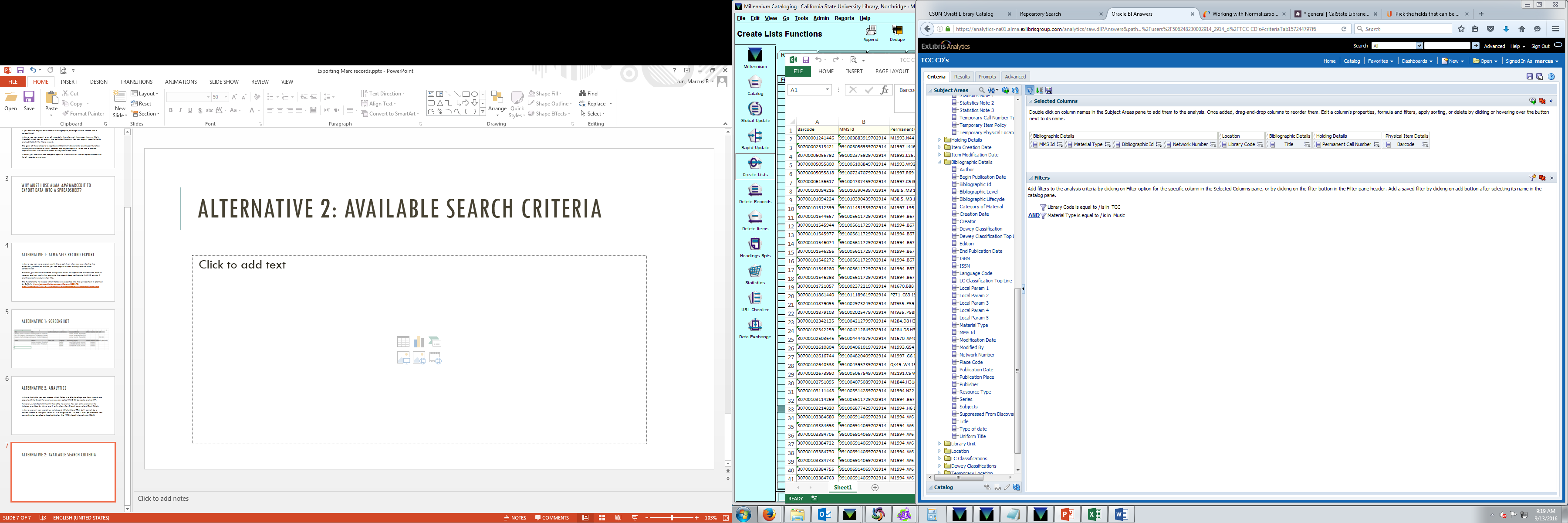 [Speaker Notes: Note: local notes (59x) is not available as a search criteria.]
Exporting records from Alma
From Alma you can run a job to export bibliographic, holdings or item record data. In each type of record Alma will export the entire contents of the record. So for a bib record, Alma will export all fields (including the leader) into a .mrc file.
For holdings and item records Alma will export the data to a comma separated file (.csv) which can be imported into Excel.
[Speaker Notes: Whether you have a set of holdings or item records the export of data will be the same and include mms id, holdings record id (HOL record ID), item record id (Item PID), barcode, and other data.]
Holdings/Item record Export example
[Speaker Notes: Includes mms id, holdings record id, barcode, material type, (lending) policy]
Creating a set of bib, holdings or item records
You can perform an Advanced Search of Physical titles and add a condition in a specific column (All titles, holding, and physical items).
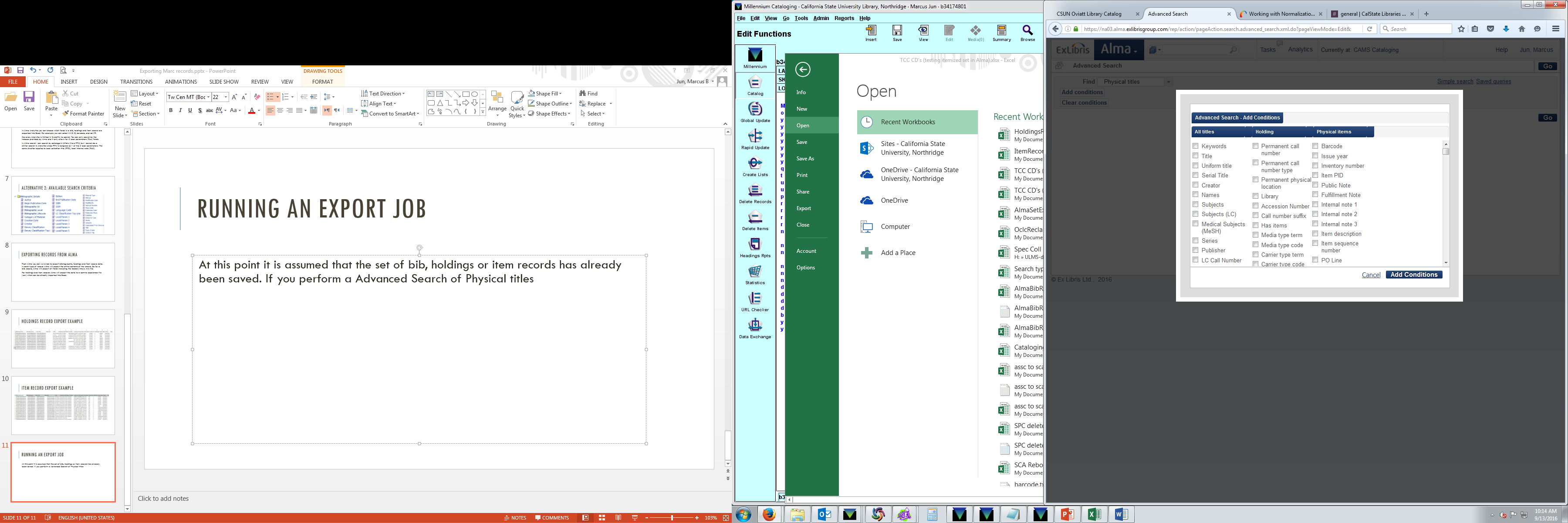 Find	Physical titles
1. Run a job
Go to Administration, Manage Jobs, Run a Job
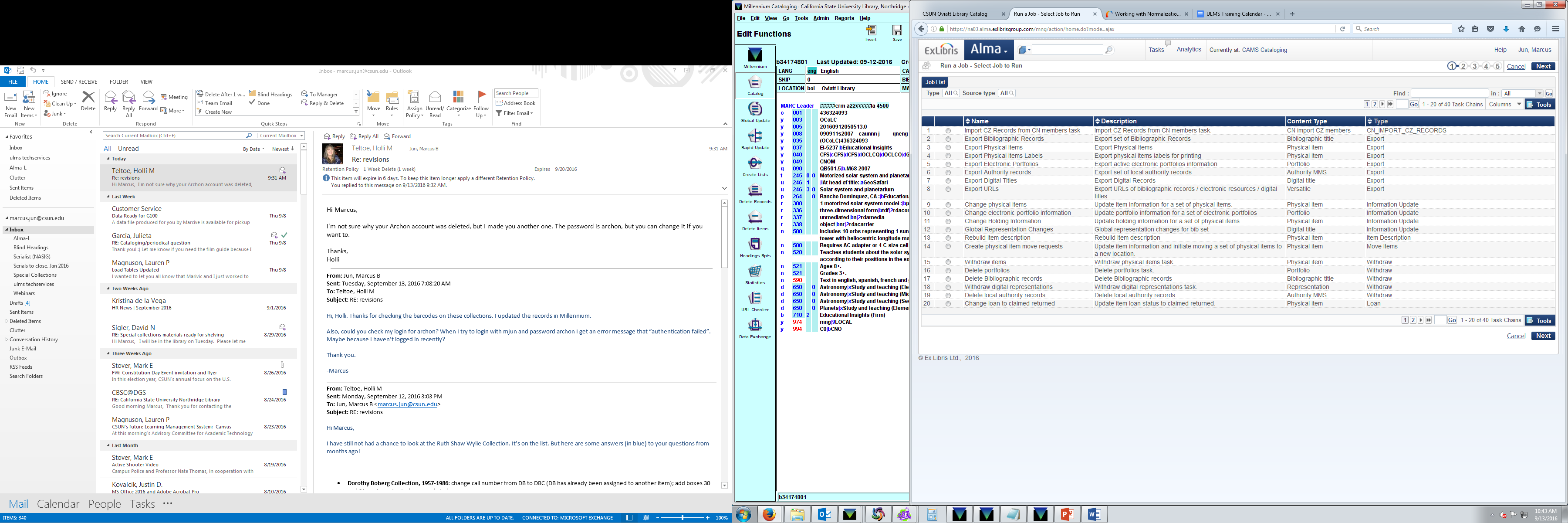 and holdings records
and holdings records
[Speaker Notes: #8 Export url’s may be useful for electronic resources]
Choose the set
Input Parameters
[Speaker Notes: Physical format: binary
output format: marc21 bibliographic
number of records in file: one file (regardless of the number of records export only 1 file)	
Export into folder: private (my computer)]
Schedule job
[Speaker Notes: The only option is as soon as possible.]
Confirm and submit
To download .mrc file
Go to Administration, Manage Jobs, Monitor Jobs, History tab. Then Actions, Report.
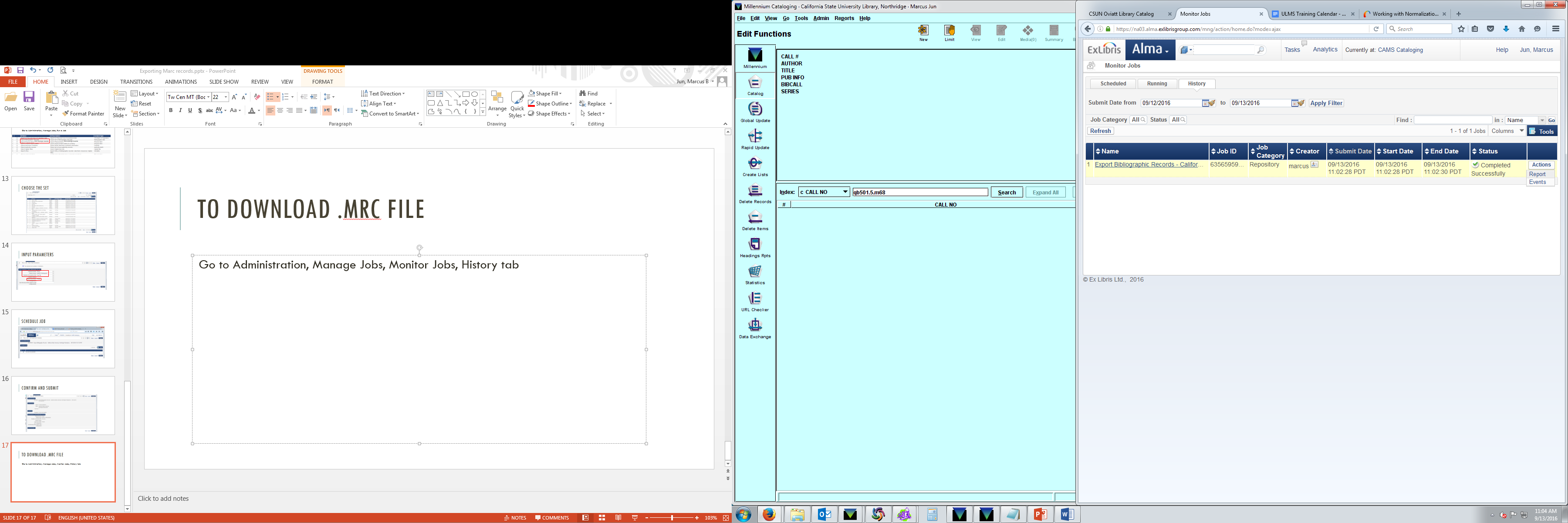 Save .mrc file
2. MarcEdit
In MarcEdit go to Tools, Export, Export Tab Delimited Records
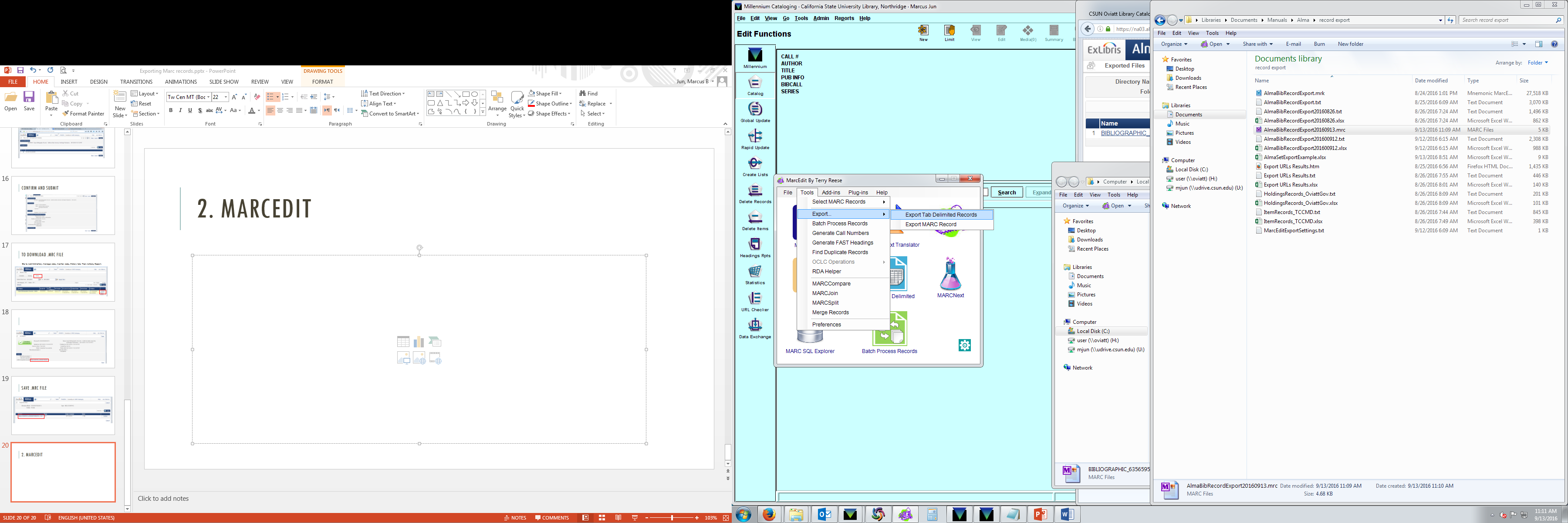 (The .mrc file from Alma)
(The .txt file you will export to)
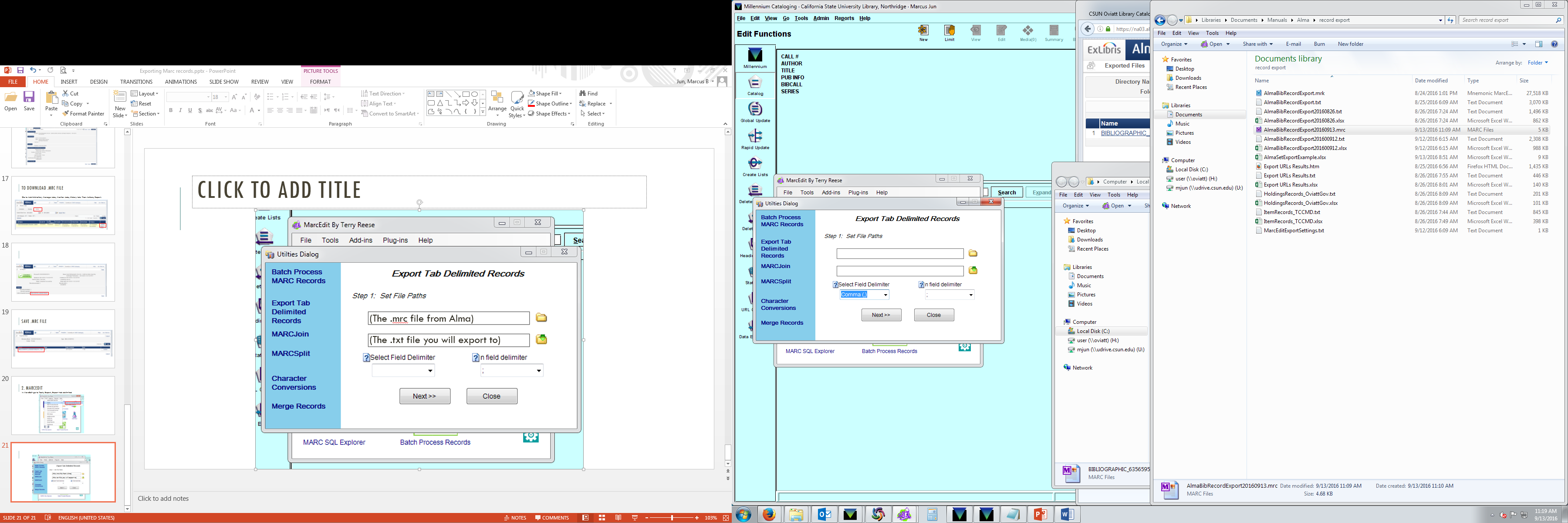 [Speaker Notes: In the first file path, locate the .mrc file you downloaded from Alma. In the second file path, name the .txt file you wish to export the Marc data to. Be sure to select Comma as the field delimiter.]
Add fields, subfields to export
245			  a
[Speaker Notes: 001 is mms id. Normalize field data to remove 1st & 2nd indicators and subfield indicators ($)]
3. Open .txt file in Excel
[Speaker Notes: Choose delimited.]
Select comma as delimiter
[Speaker Notes: Choose Comma.]
001 field (MMS ID): Column data format: Text
[Speaker Notes: The column data format is set to General by default and Excel corrupts the 001 field: MMS ID (the last three numbers are set to 000) and this will prevent you from finding the records by MMS ID. For example Excel will transform 991001726929702914 to 991004716029702000. To protect the MMS ID You must set the column data format to Text at Step 3 of the Text Import Wizard.]
Correct: column data format: Text
Incorrect: Column data format: General
[Speaker Notes: Last three digits of mms id should not be 000.]